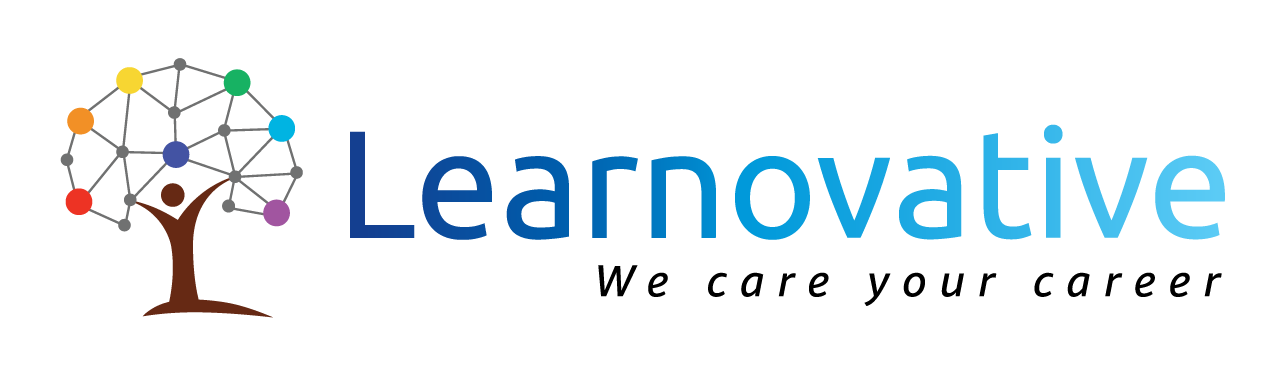 4L Retrospective Template
This “4L” Retrospective Template is created by Learnovative to help their participants to use in their projects. Anyone who is interested in using this template can feel free to download and use it.
Steps to use the Template:

Carry 4 different color post it notes packs along with some pens
In a meeting room board prepare the template using marker pen as shown in Slide #2
For each section in the template, keep one color blank post it note to tell the team which color post it is used for which section
Display the data captured from the Sprint to the Developers and Product Owner
Ask them to write below points on different color post it notes as per the color coding decided in Step 3 above
What have you “LIKED” in this Sprint? 
What have you “LACKED” in this Sprint?
What have you “LEARNED” in this Sprint?
What have you “LONGED-FOR” in this Sprint?
Once all team members write their points ask them to place the post it notes as per the color coding section
Brainstorm all items and help them to come up with a list of 3 to 5 actionable improvements
Take the commitment from the team to act on the identified improvements in the next Sprint
Add the improvements identified to the next Sprint Backlog to remind the team to act on those improvements

You can find a sample 4L to give you an idea on how to conduct an effective Retrospective
4L Retrospective Template
LEARNED
What have you Learned/Liked/Lacked/Longed-for in This Sprint?
LACKED
LONGED-FOR
LIKED
4L Retrospective Example
LEARNED
New modules of the Product
Code Review analysis Tool
Backup Dev environment
CI CD Pipeline
From the points from the left, the Team has identified these improvements
Test Automation
Timely approvals
Automated Regression Test Suite
What have you Learned/Liked/Lacked/Longed-for in This Sprint?
LACKED
LONGED-FOR
Team outing
Impediments took long time to resolve
Teamwork
Collaboration
Achieved the Sprint Goal
Team members helped each other
LIKED